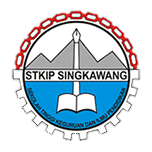 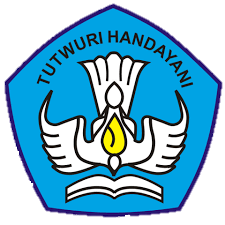 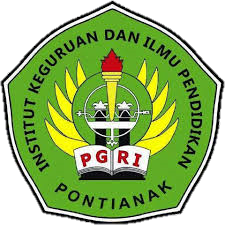 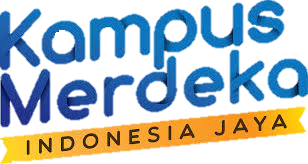 DRAMA SEBAGAI TEATER
PENGEMBANGAN DAN PENYELENGGARAAN PEMBELAJARAN DIGITAL (P3D) 2024
PENDIDIKAN BAHASA DAN SASTRA INDONESIA 
STKIP SINGKAWANG
2024
TUJUAN PEMBELAJARAN
Pada akhir perkuliahan mata kuliah Kajian Drama mahasiswa diharapkan dapat menganalisis drama sebagai teater.
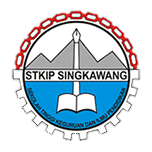 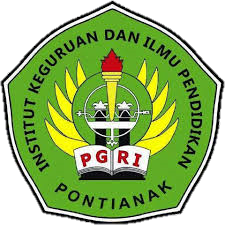 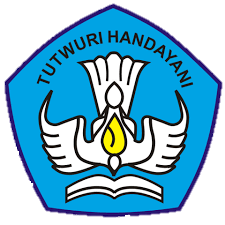 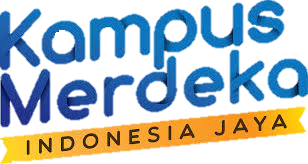 PENGERTIAN TEATER
Teater berasal dari kata Yunani, “Theatron” (bahasa Inggris, Seeing Place) yang artinya tempat atau gedung pertunjukan. Pengertian lebih luas dari kata "teater" sekarang mencakup apa pun yang dimainkan di depan umum. Oleh karena itu, teater terdiri dari pertunjukan seperti ketoprak, ludruk, wayang, wayang wong, sintren, janger, mamanda, dagelan, sulap, akrobat, dan sebagainya, menurut definisi sederhana.
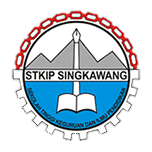 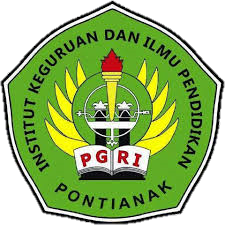 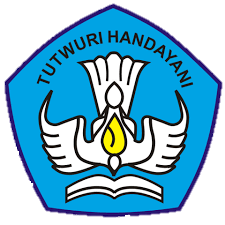 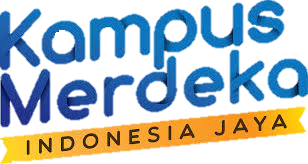 PENGERTIAN TEATER
Dari penjelasan di atas dapat disimpulkan bahwa istilah teater berkaitan langsung dengan pertunjukan, sedangkan drama berkaitan dengan lakon atau naskah cerita yang akan dipentaskan. Jadi, teater adalah visualisasi dari drama atau drama yang dipentaskan di atas panggung dan disaksikan oleh penonton. Jika drama adalah lakon dan teater adalah pertunjukan, maka drama merupakan bagian atau salah satu unsur dari teater.
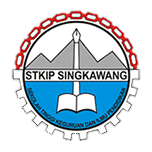 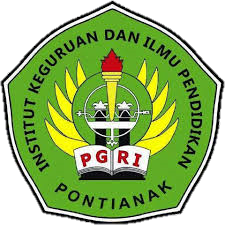 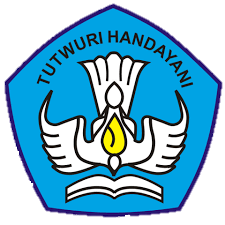 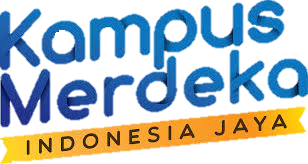 UNSUR PEMENTASAN TEATER
SUTRADARA
Sutradara bertanggung jawab atas seluruh upaya kolektif sebuah teater dan bertanggung jawab atas proses transformasi naskah lakon ke dalam bentuk pemanggungan. Meskipun elemen lainnya berkontribusi, kepemimpinan sutradara tetap berlaku.
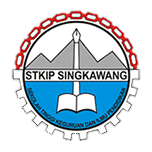 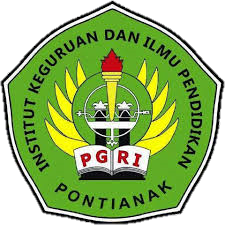 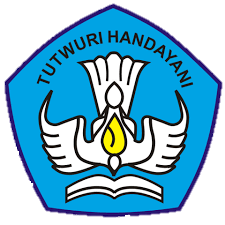 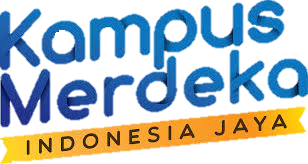 UNSUR PEMENTASAN TEATER
Tipe sutradara dalam menjalankan penyutradaraannya
Sutradara konseptor
Sutradara dictator
Sutradara coordinator
Sutradara paternalis
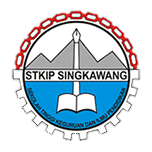 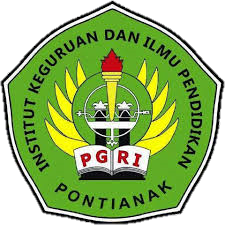 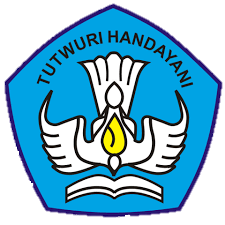 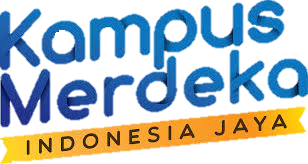 UNSUR PEMENTASAN TEATER
PEMAIN
Pemain berfungsi untuk memeragakan karakter. Namun, bukan hanya alat yang harus tunduk pada aturan. Pemain memiliki kemampuan untuk memikirkan naskah melalui dirinya sendiri. Pemain harus menguasai aspek-aspek pemeranan yang dilatih secara khusus agar dapat merefleksikan tokoh menjadi sesuatu yang hidup, ini termasuk aspek jasmani (tubuh/fisik), rohani (jiwa/emosi), dan intelektual. Menggunakan media pemain untuk membawa naskah lakon ke panggung bukanlah sekadar mengucapkan kata-kata yang ada dalam naskah lakon atau sekadar menyampaikan keinginan penulis. Proses pemindahan ini berbeda, menghidupkan bahasa tulis (tulis) menjadi bahasa pentas (lisan).
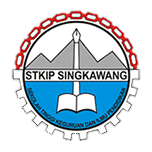 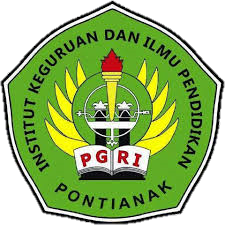 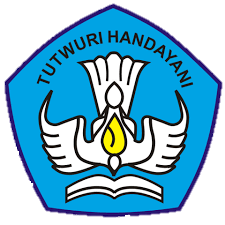 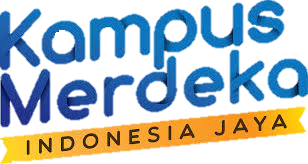 UNSUR PEMENTASAN TEATER
PENONTON
Penonton adalah tujuan terakhir pementasan lakon. Respon mereka terhadap lakon akan melingkar antara penonton dan pementasan. Banyak sutradara mengabaikan penonton dan menganggapnya sebagai kelompok konsumsi yang dapat menerima apa yang disuguhkan. Akibatnya, jika pementasan tidak berhasil, dianggap bahwa penonton tidak memahami atau tidak memahami pementasan.
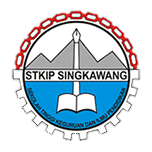 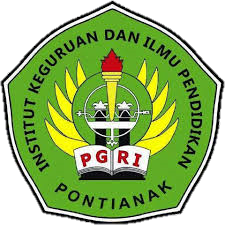 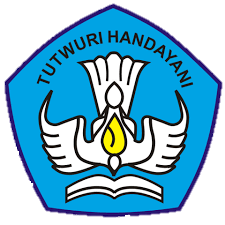 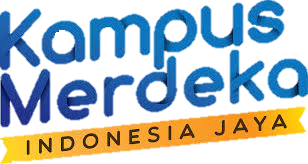 UNSUR PEMENTASAN TEATER
PENONTON
Seni teater menciptakan jarak antara penonton dan yang ditonton.
Menciptakan penataan yang tepat atas auditorium dan pentas.
Adanya batas artistik proscenium sebagai bingkai gambar.
Pentas yang terang dan auditorium yang gelap
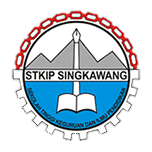 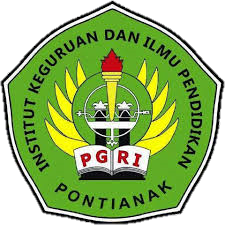 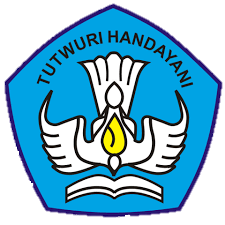 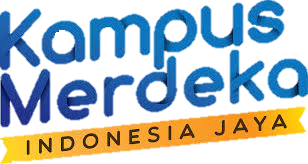 AKTIVITAS HARI INI
Link Soal
Silakan kerjakan latihan dengan mengakses link soal di berikut ini. Dan silakan kirim jawaban pada link pengumpulan jawaban.
 	Terima Kasih…
Link Jawaban
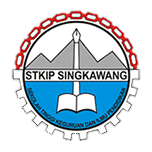 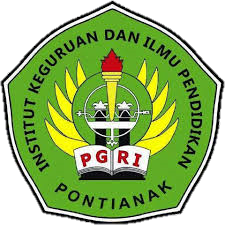 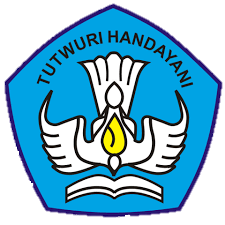 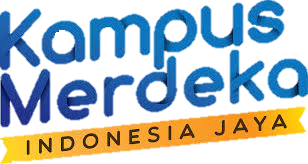